Unit 1　Food for thought
Part Ⅲ　Developing ideas
WWW.PPT818.COM
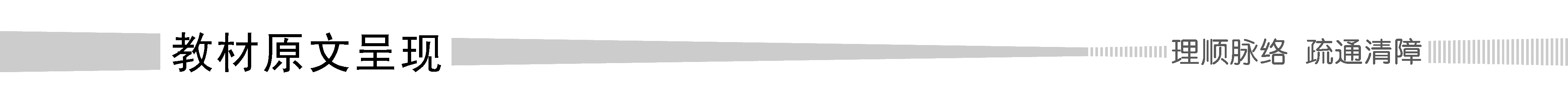 Healthy You!
Is there any truth behind the saying “You are (1) what you eat”？We put this to the test (2) by asking five people to open their fridge doors and talk about their lifestyles.Can you guess which fridge belongs to which person？Maybe you can recognise your own fridge here!
Ellie 24
Junior doctor
(3)There’s not enough room to swing a cat in my small apartment，so I don’t cook very often.My fridge is usually half empty and I’m often too tired to eat much anyway.I often end up saving part of my meal for the next day.Some evenings，I’ll just have something quick，like toast，or even just a yoghurt with honey.As a doctor，I know I had better change the way(4) I eat，but I just don’t have the time or the energy right now.
Jenny 31
Teacher
My husband and I avoid all products (5) that come from animals.This means (6) we don’t eat meat，and any milk or cheese had better be dairy-free.We like cooking at home and make our meals from fresh，seasonal fruit and vegetables.(7)Cooking together gives us a chance to relax and catch up on each other’s days.If we have children，I want to bring them up just like us，but my husband says (8)that everyone should be able to make their own lifestyle choices.
Ted 35
Construction worker
Each day at the construction site is more or less the same—tiring！(9) When I get back home，there’s nothing more satisfying than a big meat dinner.I guess (10)I’ve always been a big meat eater and in this house，no family meal is complete without some form of meat.I still don’t think (11) that anything can beat my mum’s homemade sausages，though.
Mike 49
Chef
With five children，we’re one big family！My wife and I both work full-time，so life can get pretty busy！Like a lot of chefs I know，I don’t really do much cooking at home.Sometimes I bring home food from the restaurant (12)where I work.Once a week，we do a big shop and buy a lot of frozen food.I know we should eat more fresh fruit and vegetables，but ready meals are so convenient.
Max 19
College student
There are five of us (13)living in our shared student house.My mum says (14)I need to have three healthy meals a day，but I’m too busy studying and meeting friends！We don’t really buy fresh food，and I suppose (15)the fridge could be kind of cleaner...I daren’t let my mum see this photo!
(1)what引导的表语从句。
(2)by引导的介词短语作状语。
(3)There be句型。
(4)定语从句，省略了关系词that，修饰先行词the way。
(5)that引导定语从句。当定语从句的先行词前有all修饰时，定语从句的关系词应用that。
(6)宾语从句，作means的宾语。
(7)动名词短语作主语时，谓语动词用单数第三人称形式。
(8)that引导宾语从句，作say的宾语。
(9)when引导的时间状语从句。
(10)此处为宾语从句，作guess的宾语。
(11)that引导宾语从句，作think的宾语。
(12)where引导的定语从句。
(13)动词的-ing形式做定语。
(14)宾语从句作say的宾语。
(15)宾语从句作suppose的宾语。
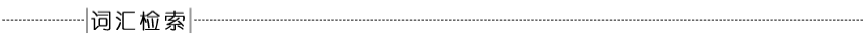 ①saying n.俗语，谚语
②talk about谈论……
③belong to属于
④too...to太……而不能
⑤end up最终处于；到头来
⑥as a doctor作为一名医生
⑦had better最好
⑧avoid v.避免
⑨come from来自于…… 
⑩give sb a chance to do sth给某人机会做某事
⑪catch up 打听，别后叙谈
⑫bring...up将……养大
⑬make...choices对……做出选择
⑭at the construction site在建筑工地上
⑮more or less或多或少
⑯more...than比……更……
⑰satisfying adj.令人满意的
⑱do cooking做饭
⑲convenient adj.方便的，便利的
⑳be busy doing sth忙于做某事
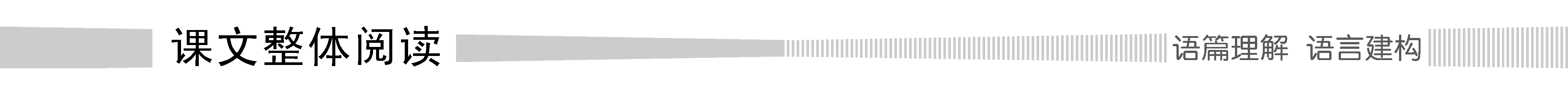 Step Ⅰ　Factual reading
Read the text carefully and choose the best answer.
1.Who often leaves some food for the next day?
A.Jenny.    	B.Mike.  	C.Ted.  	D.Ellie.
2.What does Jenny like to do?
A.She loves eating fast food.
B.She often cooks meals at home.
C.She forces her husband to cook meals.
D.She likes eating fried meat.
3.What is Ted’s favourite food?
A.Homemade sausages.  	B.Fried meat.
C.Fresh vegetables.  			D.Ready meals.
4.Why do Mike and his wife not do much cooking at home?
A.They are too lazy.
B.They like eating at restaurant.
C.They have no much time to cook.
D.They aren’t good at cooking.
5.What does Max’s mother want him to eat?
A.Healthy meals.  	B.Boxed food.
C.Frozen food.  	D.Fast food.
答案	1.D　2.B　3.A　4.C　5.A
Step Ⅱ　Cloze test
Fill in the blanks according to the text.
Eating healthy food is very important for all the people.We interview five people and ask them to talk about the lifestyles belonging 1.____________ them.
Ellie doesn’t cook often，for her apartment is very small.Her fridge is usually half empty and she is often too tired 2.____________(eat).She often ends up 3.____________ (save) some meal for the next day.As 4.____________ doctor，she knows she had better change the way to eat.Jenny is a teacher.She and her husband don’t eat meat.They like cooking at home.She thinks cooking together 5.____________ (give) them a chance to relax and catch 6.____________ on each other’s days.Ted，a construction worker，feels
to
saving
to eat
a
gives
up
tired every day.When he returns home，what he wants most is a 7.____________ (satisfy) meat dinner.Mike is a 49-year-old chef with five children.He and his wife both work full-time，so they are pretty busy！He doesn’t really do much cooking at home.Sometimes he brings home food from the restaurant 8.____________ he works.It’s very 9.____________ (convenience) for them to eat ready meals.Max is a college student，who is living in a shared student house.He needs to have three healthy meals a day，but he is too busy 10.____________ (study) and meeting friends.He also has no time to cook food.
satisfying
convenient
where
studying
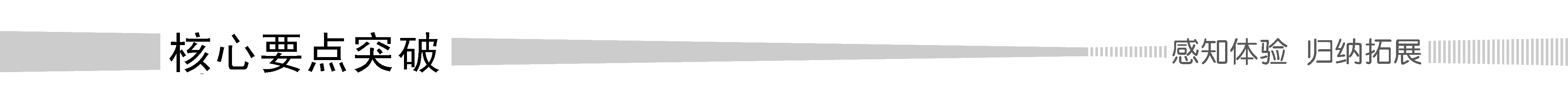 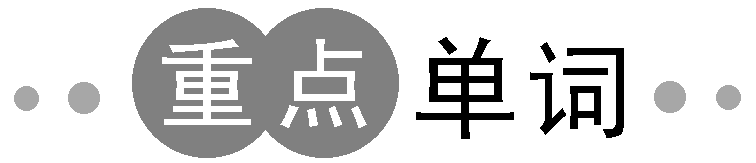 1.addict n.对……着迷的人 vt.使……上瘾；沉迷于……
·So，if you’re a sugar addict and aren’t able to say no to chocolate or cola，you’d better download it now！(教材P5)所以，如果你是一个爱吃糖的人，不能对巧克力或可乐说不，你最好现在就下载它！
►单句语法填空
①The smarter a child is，the less likely he gets ____________(addict) to TV.
②We are addicted to ____________(buy) new things.
addicted
buying
►一句多译
很多孩子沉迷于上网，因此他们对学习失去了兴趣。
③Many kids __________________________________________ surfing the Net，and so they have lost interest in study.
④Many kids ____________________________________ surfing the Net，and so they have lost interest in study.
⑤____________________ surfing the Net，many kids have lost interest in study.
become/are/get addicted to
addict themselves to
Addicted to
单词一族
addicted adj.入了迷的；上了瘾的
addiction n.上瘾；沉溺；入迷
 
用法总结
(1)be/become/get addicted to(doing) sth沉溺于……；对……上瘾
addict oneself to sth沉迷于某物；对某物/事着迷
(2)have addiction to对……上瘾
2.manner n.礼貌，礼仪；举止；方式
·Table manners are no exception.(教材P5)餐桌礼仪也不例外。
►单句语法填空
①Why are you talking ____________ such a rude manner?
②It’s bad ____________ (manner) to break in while others are speaking.
用法总结
it is bad/good manners to do sth做某事没有/有礼貌
in a...manner以……的方式
名师提醒　manner作“方式；举止”讲时，常用单数；而作“礼貌；习俗”讲时，常用复数。
in
manners
3.differ v.不同，不一样，有区别
·Table manners，however，can differ in different situations.(教材P5)
然而，餐桌礼仪在不同的情况下会有所不同。
►单句语法填空
①What you have said will make no difference ____________ the naughty boy.
②The twins are so alike；it’s difficult to tell the difference ____________ them.
③She is not very clever，but ____________ (different) she’s a nice girl.
④The boy is quite different ____________ his little brother.
to
between
differently
from/than
单词一族
difference n.差异；不同
differently adv.不同地；差异
用法总结
(1)differ from与……不同；不同于
be different from/than与……不同；不同于
(2)make a difference to对……有作用/有影响
tell the difference (between...and...)辨别/区分(……与……)
4.recommend v.推荐，介绍；劝告，建议
·Highly recommended！(教材P6)强烈推荐！
►单句语法填空
①Can you recommend a good dentist ____________ me?
②I’ll recommend him ____________ her secretary.
③I recommend ____________ (buy) this dictionary.
④He recommended that we ____________ (read) the novel.
to
as
buying
(should) read
单词一族
recommendation n.推荐；介绍信
用法总结
recommend sb...(＝recommend...to sb)向某人推荐/介绍……
recommend sb as...推荐某人为……
recommend doing sth建议做某事
recommend＋that-clause“建议……”(从句中用should＋动词原形，should可省去)。
5.belong vi.属于，为……的一员
·Can you guess which fridge belongs to which person？(教材P9)
你能猜出哪个冰箱属于哪个人吗？
►单句语法填空/补全句子
①China is a developing country ____________ (belong) to the Third World.
②She packed her few ____________ (belonging) in a bag and left.
③As we all know，Taiwan ___________________________.
众所周知，台湾是中国的一部分。
belonging
belongings
belongs to China
单词一族
belongings n.财产；所有物
用法总结
belong to属于
名师提醒　belong to不用于被动语态，也不用于进行时态，其中的to为介词，后跟名词或代词作宾语。
6.recognise vt.辨认出；承认；公认
·Maybe you can recognise your own fridge here！(教材P9)
也许你能在这里认出你自己的冰箱！
►单句语法填空
①The book is now recognised ____________ a classic.
②Everyone recognised him ____________ (be) the lawful heir.
③We have to recognise ____________ there are shortcomings in our work.
as
to be
that
用法总结
recognise sb/sth as...承认某人/某物为……
recognise sb to be...承认某人是……
recognise one’s voice/handwriting辨认出某人的声音/笔迹
It’s recognised that...……是公认的
7.satisfying adj.令人高兴的，令人满意的
·When I get back home，there’s nothing more satisfying than a big meat dinner.(教材P9)当我回到家，没有什么比一顿丰盛的肉类晚餐更令人满意的了。
►单句语法填空
①I’m not very satisfied ____________ his explanation of this sentence.
②The old couple are satisfied ____________(live) in the countryside.
③To her ____________(satisfy)，they dealt with the matter soon.
【名师提醒】 be satisfied with＝be pleased with/be content with/be happy with表示“对……满足或满意”。
with
to live
satisfaction
单词一族
satisfy vt.使满足，使满意
satisfaction n.满足，令人满意的事
用法总结
(1)be satisfied with对……感到满意
be satisfied to do sth对做……感到满意
(2)to one’s satisfaction令某人满意的是
with satisfaction满意地
8.convenient adj.方便的；便利的；就近的
·I know we should eat more fresh fruit and vegetables，but ready meals are so convenient.(教材P9)
我知道我们应该多吃新鲜的水果和蔬菜，但是速食很方便。
►补全句子
①Come and see me _______________________________________________.
在你方便的时候来看望我。
②We bought this house __________________________________；it’s near the shops.
为了方便起见，我们买了这座房子，它离商店近。
③If ____________________________________，I’ll go to see you on Sunday morning.
如果你方便的话，我会在星期天上午去看你。
at your convenience
for convenience
it is convenient for/ to you
【名师提醒】 convenient作表语时，不可用人作主语，而要用物或形式主语it，其后常接介词for或to或动词不定式，但后跟不定式时，只能用介词for。
单词一族
convenience n.方便；便利
用法总结
(1)be convenient to/for sb……对某人是方便的
It is convenient (for sb) to do sth(某人)方便做某事
(2)at one’s convenience在某人方便的时候
for the convenience of sb为了某人的方便
for convenience为了方便起见
9.resist v.忍住，按捺；不屈服
·The combination of spicy，salty，sweet and sour flavours makes Gong Bao Chicken hard to resist.(教材P11)
宫保鸡丁的辣味、咸味、甜味和酸味让人难以抗拒。
►单句语法填空/补全句子
①She cannot resist ____________(give) him advice.
②It took great strength to resist ____________________________________________.
顶住社会的压力花了很大的气力。
③They were too spiritless ___________________________________________.
他们无精打采的，甚至都没有抵抗。
giving
the pressure of the society
even to resist
用法总结
resist sth抗拒不了某事
can’t resist doing sth忍不住做某事
10.adapt v.(使)适应，(使)适合；改编
·What’s more，it is easy to make and can be adapted to individual tastes.(教材P11)更重要的是，它很容易制作，可以适应个人口味。
►单句语法填空
①The scriptwriter(编剧) helped him to adapt his novel ____________ the screen.
②We have to adapt ____________ the new world.
③You should adapt ____________ (you) to the new environment.
④This text is adapted ____________ a short story.
for
to
yourself
from
用法总结
adapt to sb/sth适用于某人或某物
adapt oneself to使自己适应…… 
adapt for适用的目的/改编成
be adapted from由……改编
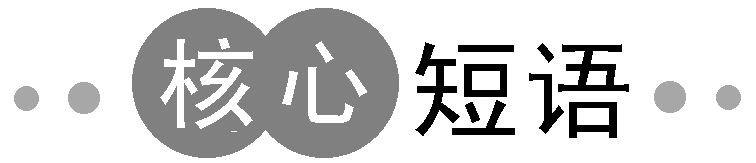 1.in case 以防万一；以免
·Sometimes there are so many knives and folks that you have to pick them up in case you get it wrong.(教材P5)
有时候刀叉太多了，你必须把它们拿起来，以防弄错。
►选用右栏短语填空
①Take an umbrella，________________ it rains.
＝Take an umbrella ________________ rain.
②Enough space should be given to the kids.________________，they will get more life experiences.
③________________ will China use nuclear weapons.
in case
in case of
In that case
In no case
【熟词生义】 Unless we have enough evidence，we can’t win the case.____________
短语记牢
in case of 在……情形时；万一……
in any case无论如何
in no case决不；在任何情况下都不(放在句首时，用部分倒装)
in that/this case假使那样/这样的话
as is often the case(with...)(对……来说)这是常有的事
官司
2.end up(尤指经历一系列意外后)终于处于，到头来
·I often end up saving part of my meal for the next day.(教材P9)
我经常把一部分饭留到第二天吃。
►单句语法填空
①If you don’t slow down，you’ll end up ____________ hospital.
②She ended up her speech ____________ a short poem.
③You could end up ____________ (run) this company if you can deal with these problems.
in
with
running
短语记牢
end up with以……结束
end up in在(地点)……结束
end up doing以做……结束
3.give sb a chance to do sth给某人一个做某事的机会
·Cooking together gives us a chance to relax and catch up on each other’s days.(教材P9)
一起做饭给了我们一个放松的机会，让我们互相了解对方的生活。
►选用右栏短语填空
①You should never _______________________ when driving a car.
②If，________________，he won，he would spend the prize money on a computer.
③I wish that I could ________________ to learn traditional Chinese culture further.
take a chance/take chances
by chance
have a chance
短语记牢
take a chance＝take chances 冒险；碰运气
by chance＝by accident 偶然；碰巧
There is a chance that...有可能……
have a chance to do sth有机会做某事
4.catch up打听(不在时所发生的事)、别后叙谈(教材P9)
►选用右栏短语填空
①I was truly inspired by his words and determined to work harder to ________________ others.
②The baby is generally healthy，but every now and then she does ________________.
③If the bottle of gas ________________，the whole building may be burned to the ground.
④He entered the house，but soon had to run back to ________________.
⑤They said they didn’t ________________ her yesterday.She hasn’t turned up recently.
catch up with
catch a cold
catches fire
catch his breath
catch sight of
短语记牢
catch up with赶上
catch a cold患感冒
catch fire着火
catch one’s breath喘口气
catch sight of看见
5.bring up培养；抚养；养育；教育；提出；呕吐
·If we have children，I want to bring them up just like us，but my husband says that everyone should be able to make their own lifestyle choices.(教材P9)
如果我们有孩子，我想像我们一样抚养他们，但我丈夫说，每个人都应该能够选择自己的生活方式。
►写出下列句中bring up的含义
①Born into a family with three brothers，David was brought up to value the sense of sharing.____________
②He brought up a practical plan in the meeting，which brought down the cost of production.____________
③He was drunk and brought up what he had eaten at midnight.____________
教育
提出
呕吐
④Brought up in a big city，he found it quite difficult to fit in the countryside.____________
►用bring的相关短语填空
⑤The reason why the goods are sold at such low prices is that the manufacturers are willing to ________________ prices in return for big volume of purchases.
⑥This picture often ________________ to me many happy memories of my high school days.
抚养；养育
bring down
brings back
短语记牢
bring about引起；导致；产生；带来
bring sth back使某物恢复；带回某物；使想起某事
bring down让……降下来；使倒下
bring in引入；赚(钱)
 
名师提醒　bring up后接代词时，应用bring sb up；be brought up in“在……长大”； be brought up by sb “由某人抚养”。
6.make the most of充分利用
·Make the most of these images to look for clues to help you understand the text.(教材P9)充分利用这些图片来寻找帮助你理解文章的线索。
►选用右栏短语填空
①There is no denying that the Internet is ________________ in our daily life.
②We students as well as our teachers ________________________ the gymnasium to do sports after class every day.
③As you know，________________ complaining without taking action.
of great use
make  good /full use  of
it’s no use
►句式升级
④We must make full use of every minute to go over our lessons，for the final examination is coming.
→_____________________________________________________________________，for the final examination is coming.(用full use作主语)
Full use must be made of every minute to go over our lessons
7.pick up 捡起；购买；收听，接听；学会；用(车)来接；染上；恢复健康
·So don’t forget to pick up some chicken on your way home and try this recipe out！(教材P11)所以，别忘了在回家的路上买些鸡肉，试试这个食谱！
►写出下列句中pick up的含义
①I can pick up the programme on my radio.____________
②Under good treatment，Linda is beginning to pick up and will soon recover.____________
③Without proper lessons，you could pick up a lot of bad habits when playing the piano.____________
收听
恢复健康
染上
④While working in the country，the students picked up a great deal of knowledge on farm crops.____________
⑤I had not only picked up the purse but also found the person who had lost it.____________
短语记牢
pick out挑选出
pick up speed加快速度
学会
捡起
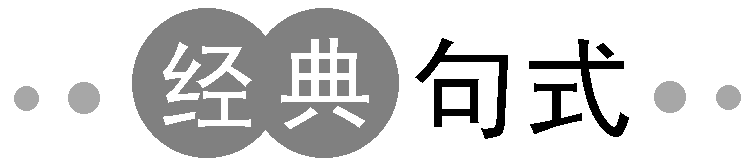 When I get back home，there’s nothing more satisfying than a big meat dinner.(教材P9)
当我回到家，没有什么比一顿丰盛的肉类晚餐更令人满意的了。
【分析】 more...than...与其说……倒不如说……，此时不是对两个对象进行比较，而是对同一个人或物在两个不同方面进行比较或取舍。这时不论形容词或副词是单音节、双音节还是多音节，一律用more...than...。
He is more lucky than clever.与其说他聪明，不如说他幸运。
He was more frightened than hurt.他的伤倒不算什么，可受惊不小。
【拓展】 
(1)表示“比……更多”，此时more为many或much的比较级，表示数量，后接名词。
I made more mistakes than you.我犯的错误比你多。
Last year there were more births than deaths.去年的出生人数多于死亡人数。
(2)表示“比……更”，此时more后接多音节形容词或副词，构成比较级，表示对两者进行比较。
He is more careful than the others.他比其他人更仔细。
Travelling by train is more relaxing than driving.
乘火车旅行比开汽车轻松得多。
【名师提醒】 若more受much或many的修饰，则应分别与不可数和可数名词连用。
His car cost much more money than mine.他的小汽车所花的钱比我的多得多。
补全句子
①She was ________________________________________________ when her son lied.
当她的儿子撒谎时，与其说她生气倒不如说她伤心。
②There are __________________________________________________ we expected.
比我们想象的人要多得多。
③He is _____________________________________________________(a) teacher.
与其说他是位教师，不如说他是位学者。
more sad than angry
many more people than
more(a) scholar than
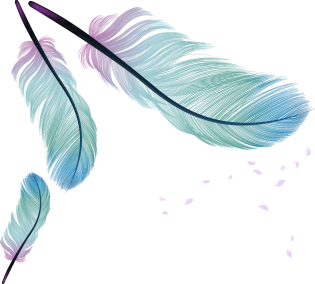